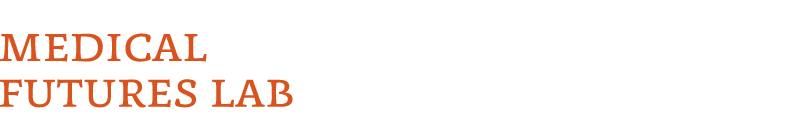 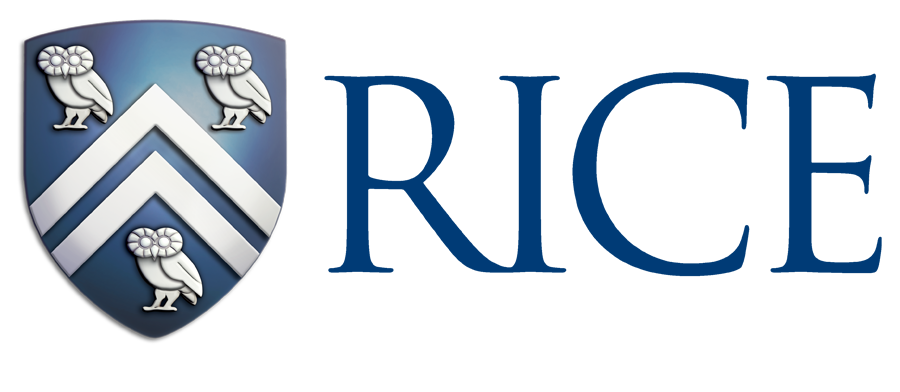 Teaching Media Literacy: Video and Visual Media
Humanities Texas 
Kirsten Ostherr, PhD, MPH
November 18, 2021
[Speaker Notes: Your webinar, More Than “The News That’s Fit to Print”: Video and Visual Media, is scheduled for Thursday, November 18, from 5:00–6:15 p.m. CT. It will consist of the following components:

1. A 30-minute presentation designed for delivery via Zoom
2. A 25-minute session focused on resources for the secondary classroom. This
session should incorporate group discussion with the teachers.
3. A 15-minute moderated Q&A with the group of teacher participants]
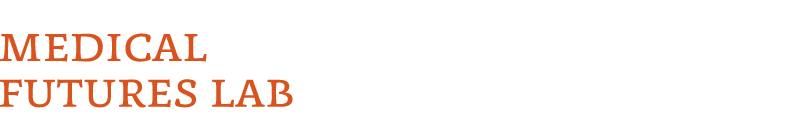 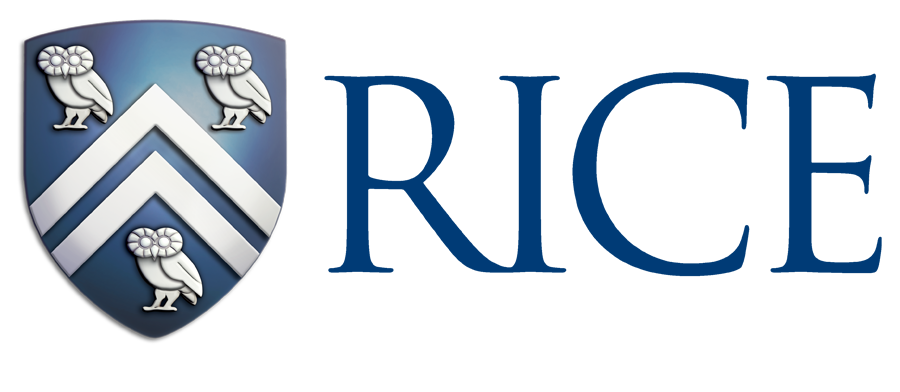 Outline for today
1. 30-minute presentation: Visual media in health communication
2. 25-minute session on resources for the secondary classroom - group discussion 
3. 15-minute moderated Q&A
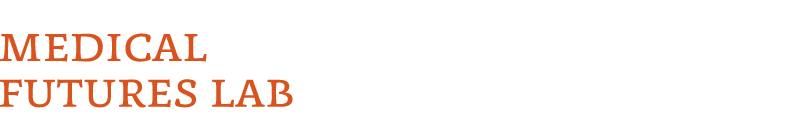 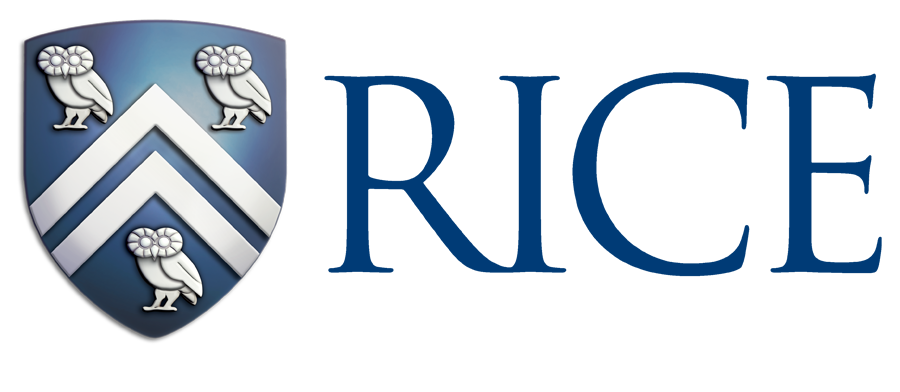 Themes for today
Health communication during the pandemic as case study for interpreting visual media
Learning interpretation through hands-on practice and through media making 
How to communicate (health) information to influence people’s behavior? (+ how media influence your behavior)
What are the techniques used in (health) communication that we should consider to answer this question?
[Speaker Notes: Infodemic, PSAs, videos & discussion]
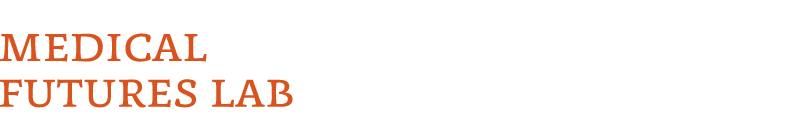 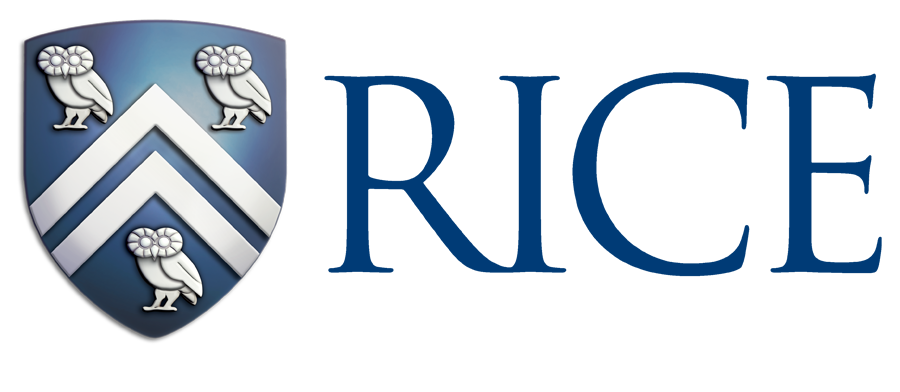 Readings – Background or Source material
Editorial, “The COVID-19 infodemic,” The Lancet (July 17, 2020) 
Manganello et al. (2020) “Pandemics and PSAs,” Health Comm, 35:14, 1711-1714.
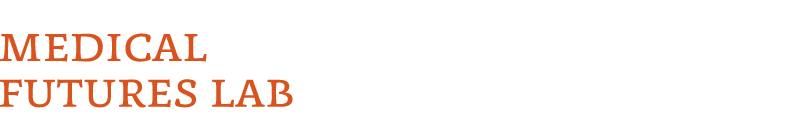 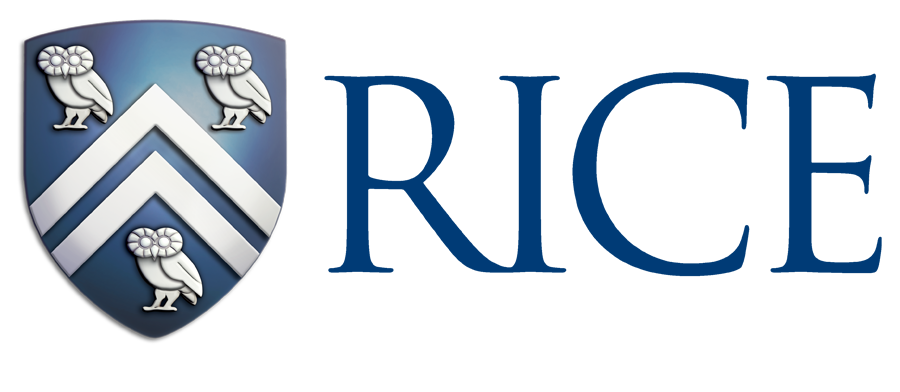 Editorial, “The COVID-19 infodemic,” (2020)
“Fake news, misinformation, and conspiracy theories... undermine trust in health institutions and programmes.”
“governments rarely make policy decisions solely on the basis of empirical evidence; political interest is key, and the two are frequently at odds.”
“miscommunication is not helped by mass media, which are often guilty of favouring quick, sensationalist reporting rather than carefully worded scientific messages with a balanced interpretation”
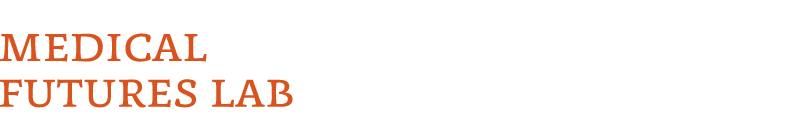 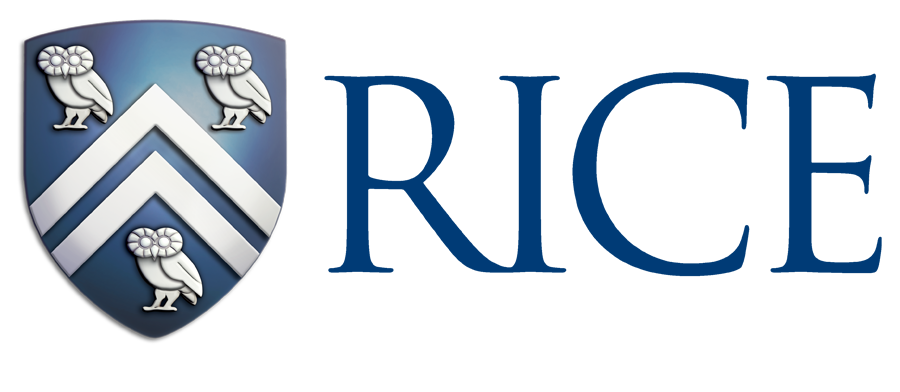 Editorial, “The COVID-19 infodemic,” (2020)
“Although we have long worked with authors and media outlets to create factually correct, unbiased stories fit for public consumption, perhaps now is the time for a more proactive response. Journals (including this one) should consider actively countering misinformation about themselves and the work that they publish.”
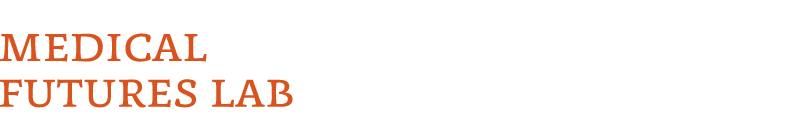 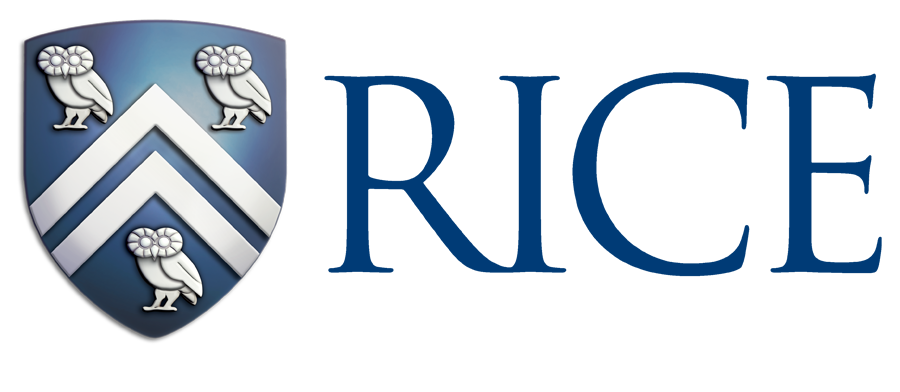 Discussion Q’s for students (for later)
Why is the idea of proactive science communication a challenge? What might that type of active countering of misinformation look like, and where would it need to appear?

What can we learn from thinking about the health communication challenges faced by the WHO, CDC, and other official organizations in relation to the ways we consumer visual media (on social media) every day?
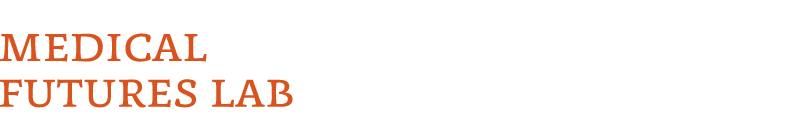 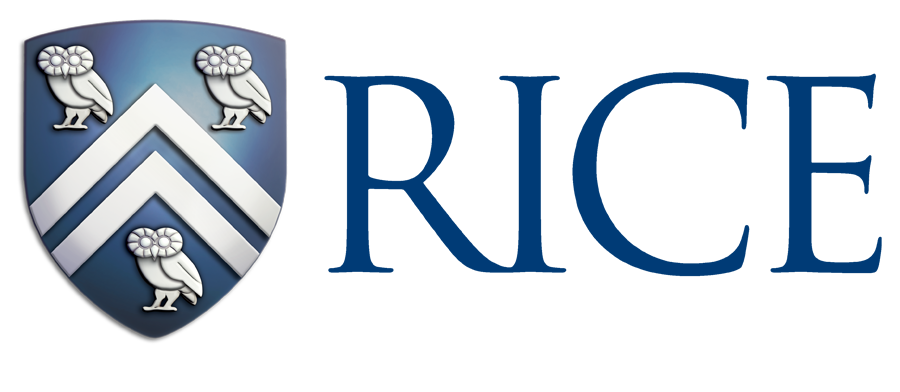 Manganello et al. (2020) “Pandemics and PSAs”
“On March 18, at 6:22 PM, the Office of the California Surgeon General (OCSG) tweeted a video featuring Dr. Nadine Burke-Harris talking about steps to protect oneself from COVID-19 (Office of the California Surgeon General [@CA_OSG], 2020). She encouraged viewers to wash their hands, disinfect commonly used surfaces, and stay home if experiencing symptoms.”
[Speaker Notes: Article starts with brief description of two videos about how to behave during COVID pandemic, both made in March 2020 and posted on twitter.]
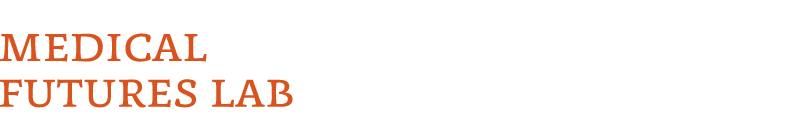 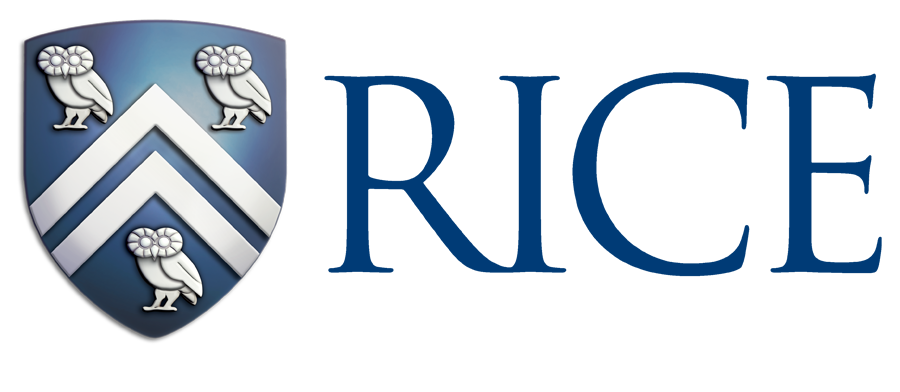 Manganello et al. (2020) “Pandemics and PSAs”
“About an hour later, Arnold Schwarzenegger posted a tweet with a video of himself sitting in a hot tub smoking a cigar. In the video, he talks about the importance of staying home and avoiding crowds. As of July 14, 2020, the first video had just over 36,000 views, 240 retweets, and 406 likes, while the second was viewed 6.5 million times with close to 46,000 retweets and over 195,000 likes. The first example is clearly a public service announcement (PSA); what do we call the second one?”
[Speaker Notes: Article starts with brief description of two videos about how to behave during COVID pandemic, both made in March 2020 and posted on twitter.]
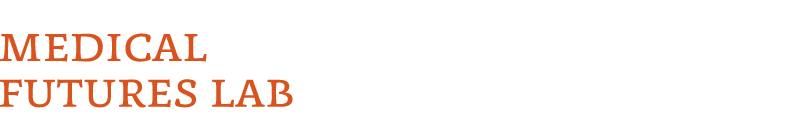 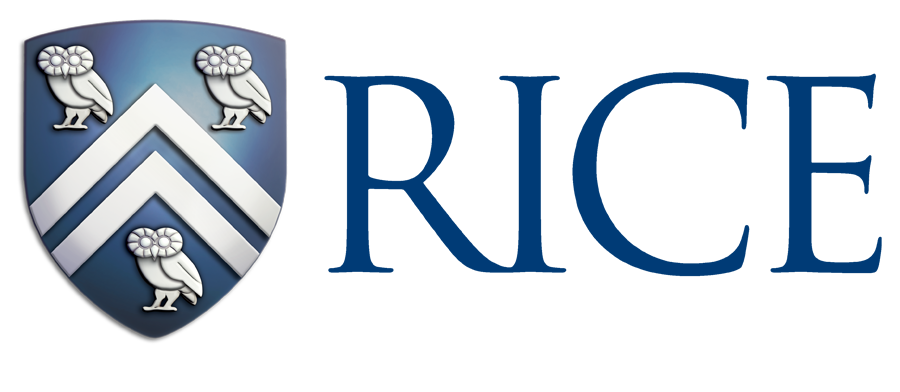 Manganello et al. (2020) “Pandemics and PSAs”
“A PSA (public service announcement) is an ‘advertisement’ designed to provide information or change a behavior instead of selling a product. Traditionally, PSAs have consisted of print, video or radio messages created by government agencies (e.g., health departments) and health organizations (e.g., nonprofit organizations), and have been regularly used during disease outbreaks.”
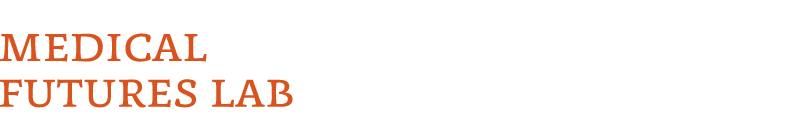 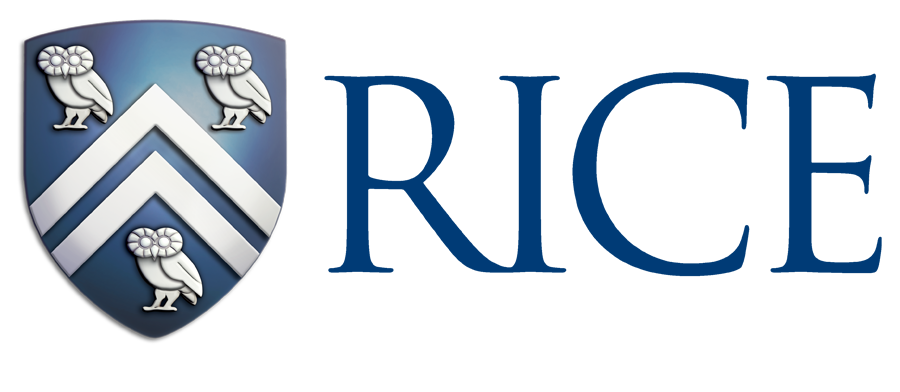 Manganello et al. (2020) “Pandemics and PSAs”
“Traditional PSAs are a defining feature of conventional public health communication efforts”
“The new media landscape is a complex ecosystem of digital media (e.g., social media) and technologies (e.g., smartphones) characterized by the creation and sharing of content, much of which is user-generated.”
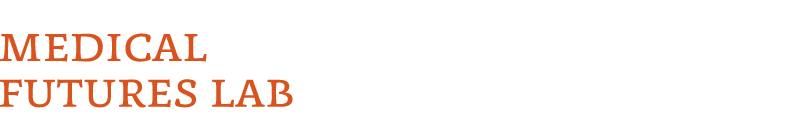 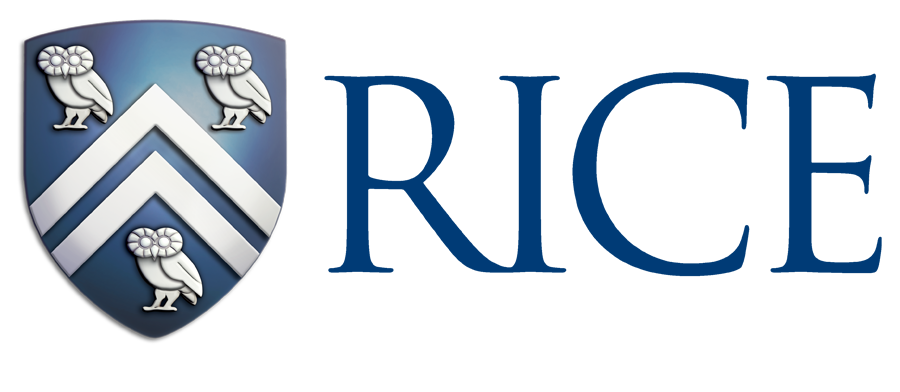 Manganello et al. (2020) “Pandemics and PSAs”
“social media have transformed who provides content (source),
how information is accessed by audiences (channel), 
and the nature of the information that reaches the public (content).”
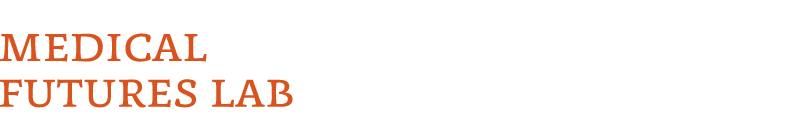 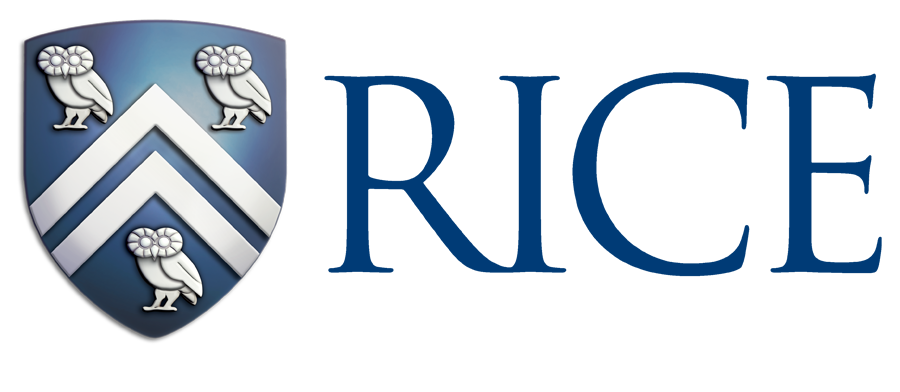 Assignment
Analyze and compare the two videos.
Identify source, channel, and content for each. 
Take notes on your own. 
What did you learn from this comparison?
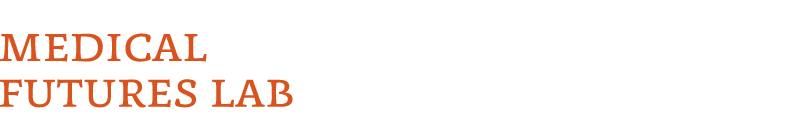 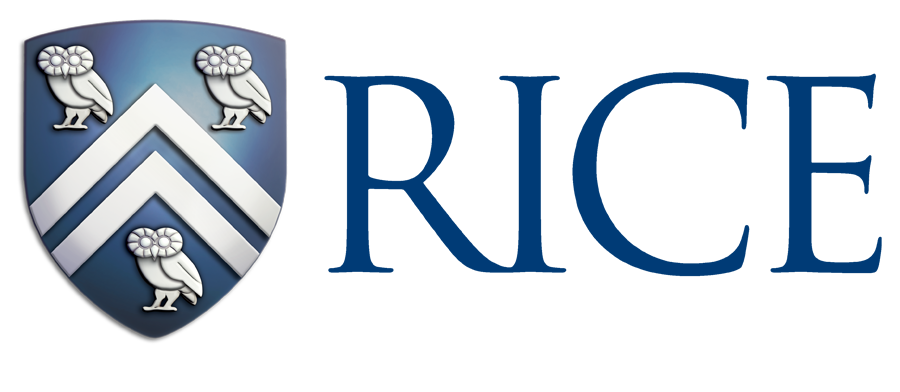 Manganello et al. (2020) “Pandemics and PSAs”
CA Surgeon General Dr. Nadine Burke-Harris PSA:
https://twitter.com/CA_OSG/status/1240403238760910848

 Schwarzenegger hot tub video: https://twitter.com/Schwarzenegger/status/1240418674491543552
CA Surgeon General Dr. Nadine Burke-Harris PSA
Schwarzenegger hot tub video
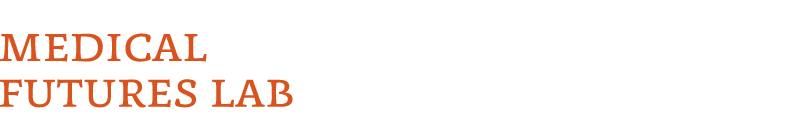 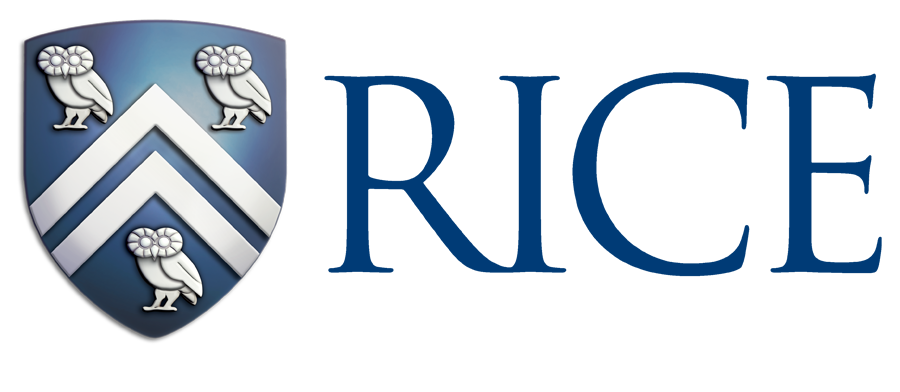 Manganello et al. (2020) “Pandemics and PSAs”
“We know that celebrities and influencers, when carefully chosen, can have higher credibility than non-celebrities, especially among youth, and audiences have relationships with their celebrities as followers and viewers that can be leveraged.”

“Research indicates that PSAs featuring “real people” can result in greater intention to perform some behaviors.”
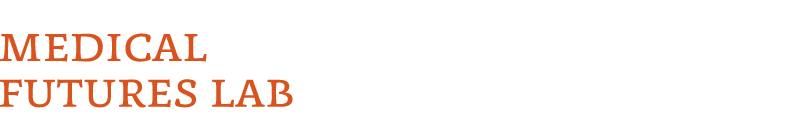 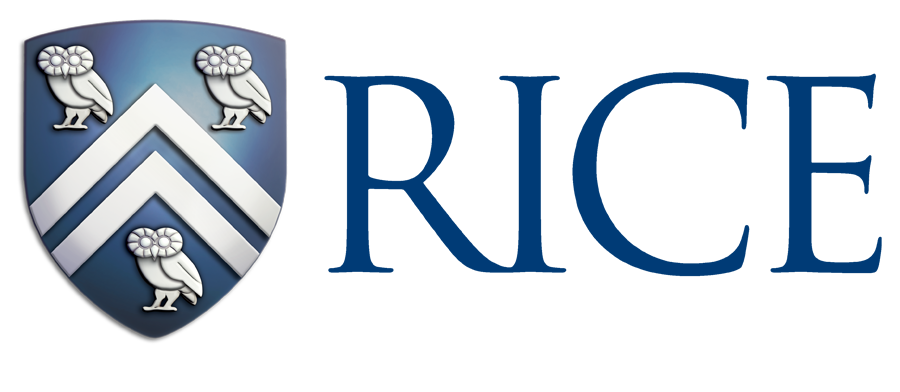 Manganello et al. (2020) “Pandemics and PSAs”
“As health agencies and organizations continue to provide information through carefully developed PSAs, we think that user-generated content, despite its potential downsides (e.g., misinformation, conspiracy theories, bots), may be worth incorporating as part of a larger communication strategy during pandemics.”
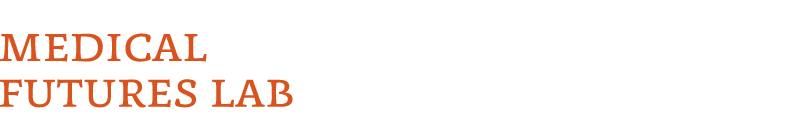 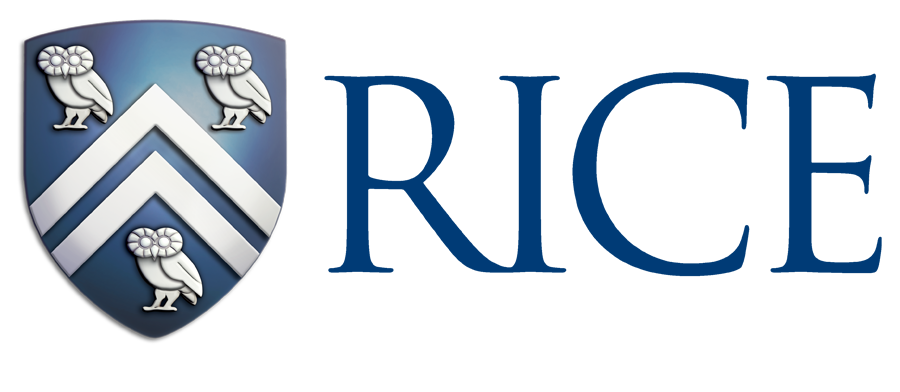 Manganello et al. (2020) “Pandemics and PSAs”
“Evidence suggests that fatalities from COVID-19 disproportionally occur among Hispanic Americans and African Americans. Also, there are people who mistrust information from the government or believe COVID-19 is a hoax. We need to consider how to best provide relevant PSAs to specific population groups. This requires an understanding of their media use and the sociocultural and political context in which they seek out and acquire their health information.”
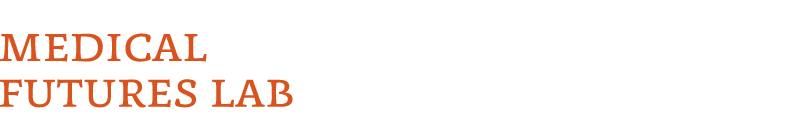 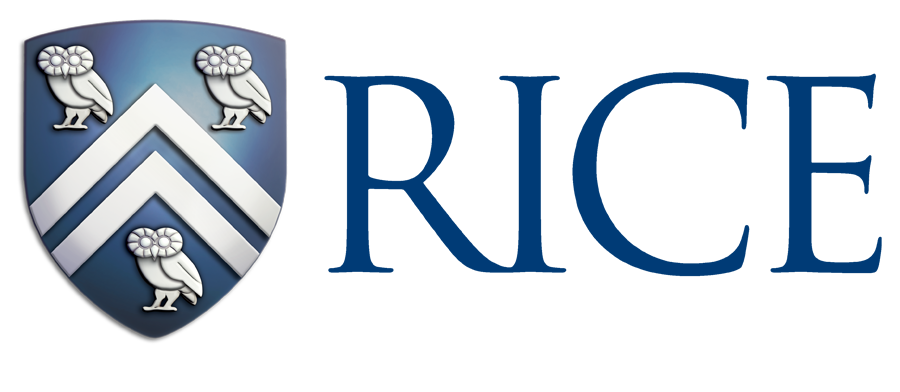 Manganello et al. (2020) “Pandemics and PSAs”
“A growing body of research indicates that online comments, either positive or negative, may significantly alter an audience’s reaction to a PSA… One study indicates that disabling comments may be a best practice, finding that participants who viewed PSAs with no comments perceived them as more effective than PSAs with comments.”
However:
Other studies have found that audiences mistrusted messages without comments.
Outline for today
1. 30-minute presentation: Visual media in health communication
2. 25-minute session on resources for the secondary classroom - group discussion 
3. 15-minute moderated Q&A
Manganello et al. (2020) “Pandemics and PSAs,” Health Comm, 35:14, 1711-1714.
View videos again, practice interpretation as a group.

CA Surgeon General Dr. Nadine Burke-Harris PSA:
https://twitter.com/CA_OSG/status/1240403238760910848
 Schwarzenegger hot tub video: https://twitter.com/Schwarzenegger/status/1240418674491543552
CA Surgeon General Dr. Nadine Burke-Harris PSA
Schwarzenegger hot tub video
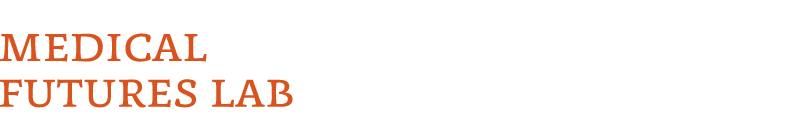 Assignment
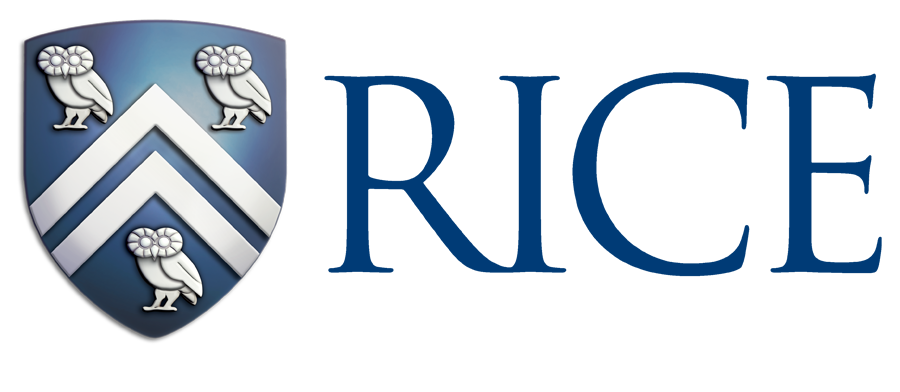 Watch the videos and take notes on your own. 
Analyze the videos. Identify details that make each video different from the other. Describe how they look, how they sound, what we see, what is said, what else is in the frame besides the speaker, production quality, length, etc.
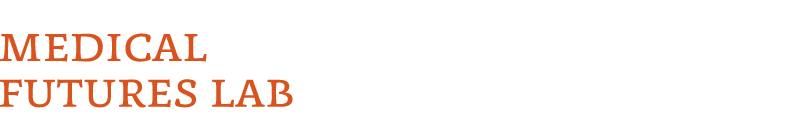 Assignment
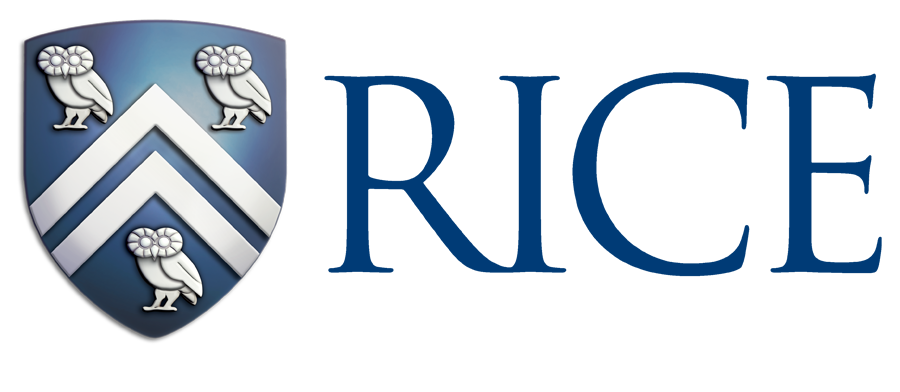 Identify source, channel, and content for each. 
What are the general impressions or feelings you get from each video, and why? 
How do your feelings about the video relate to the style of the video?
What did you learn from this comparison?
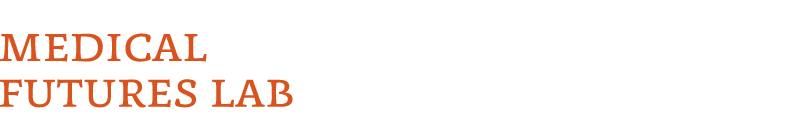 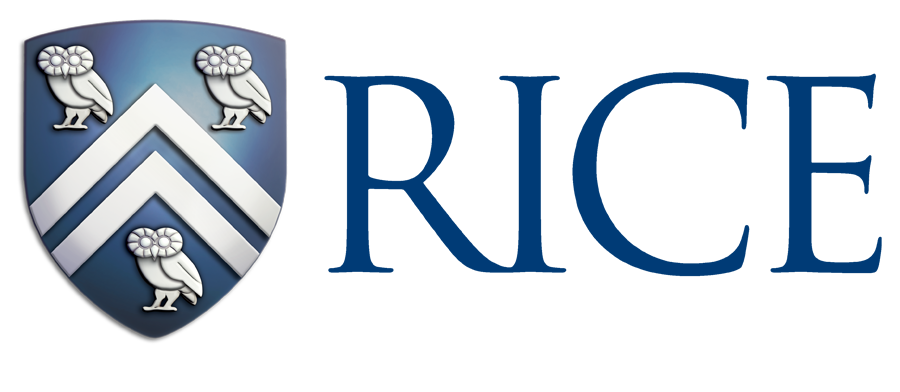 Manganello et al. (2020) “Pandemics and PSAs”
“social media have transformed who provides content (source), how information is accessed by audiences (channel), and the nature of the information that reaches the public (content).”
Discussion Q’s for students
Why is the idea of proactive science communication a challenge? What might that type of active countering of misinformation look like, and where would it need to appear?

What can we learn from thinking about the health communication challenges faced by the WHO, CDC, and other official organizations in relation to the ways we consumer visual media (on social media) every day?
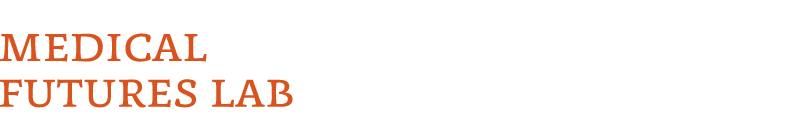 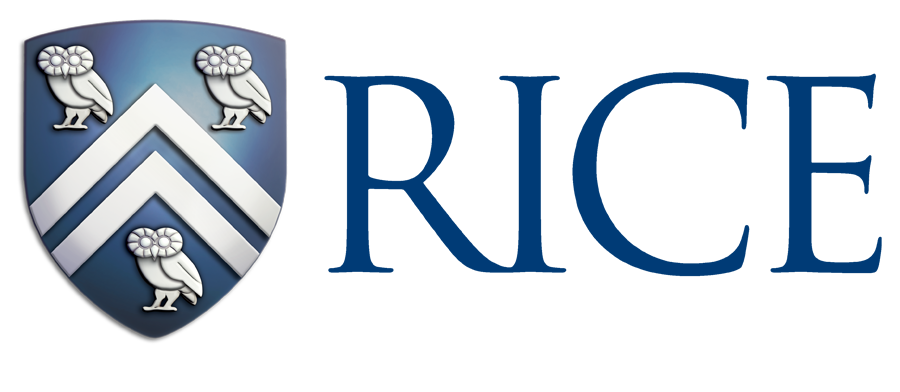 Additional Assignment
Based on the comparison in this exercise, create two of your own short, distinctly different (health communication or other) videos.
Differentiate source, channel, and content for each through visual, audio, and other features. 
What does each video communicate, and how?
Themes for today
Health communication during the pandemic as case study for interpreting visual media
Learning interpretation through hands-on practice and through media making 
How to communicate (health) information to influence people’s behavior? 
What are the techniques used in (health) communication that we should consider to answer this question?
[Speaker Notes: Infodemic, PSAs, videos & discussion]